মাল্টিমিডিয়া  ক্লাসে সবাইকে স্বাগতম
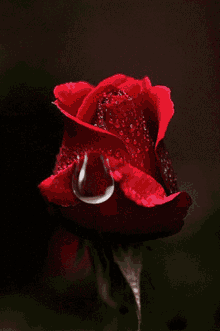 পরিচিতি
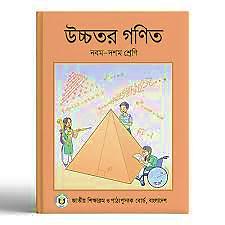 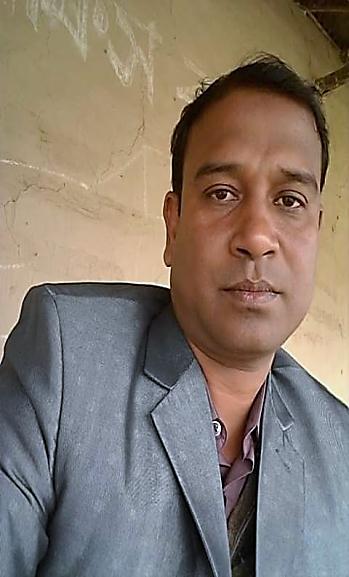 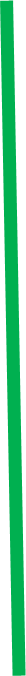 মোঃ মাহাবুর রশিদ
সহঃ শিক্ষক (গণিত)
বরেন্দ্র একাডেমি মাধ্যমিক বিদ্যালয়
নিয়ামতপুর, নওগাঁ
মোবাইল নং ০১৭২২৫৪৮৭৬৬
E-mail: mahaburrashidict56@gmail.com
শ্রেণিঃ ১০ম
বিষয়ঃ উচ্চতর গণিত
অধ্যায়ঃ ত্রয়োদশ (ঘন জ্যামিতি)
সময়ঃ ৪৫ মিনিট
তারিখঃ ২২/০২/২০২০
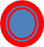 পূর্বজ্ঞান যাচাই
শীর্ষ কোণ কোণটি?
শীর্ষ কোণ কী প্রতীক দারা প্রকাশ করা যায় ?
A
l
h
C
B
r
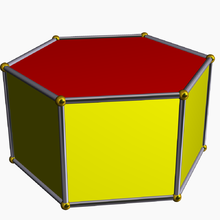 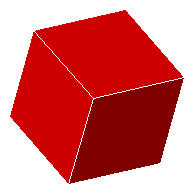 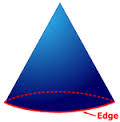 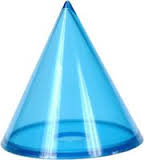 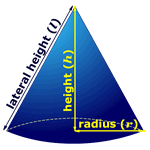 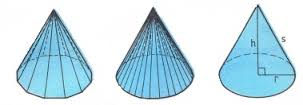 আজকের পাঠ
সমবৃত্তভূমিক কোনক
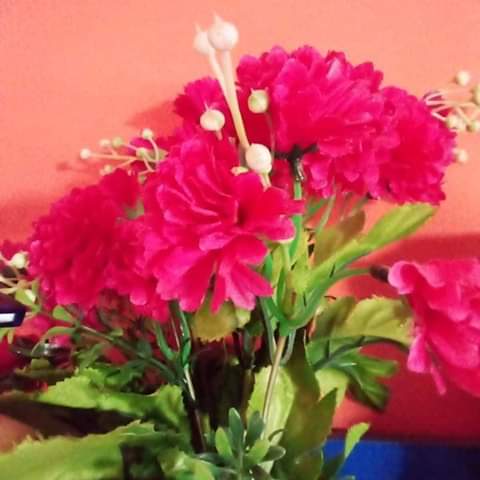 এ পাঠ শেষে শিক্ষার্থীরা  . . .


      ১।  সমবৃত্তভূমিক কোনক এর সংজ্ঞা বলতে পারবে;
      ২।  হেলান উন্নতি l এর মান বের করতে পারবে;
      ৩।   সমবৃত্তভূমিক কোনকের সমগ্রতলের ক্ষেত্রফলের সূত্র বর্ণনা করতে পারবে;
     ৪।  সমবৃত্তভূমিক কোনকের বক্রতলের  আয়তনের সূত্র ব্যাখ্যা করতে পারবে।
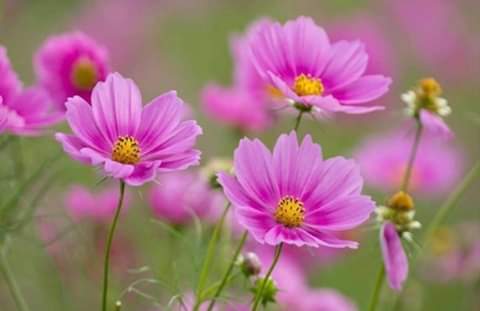 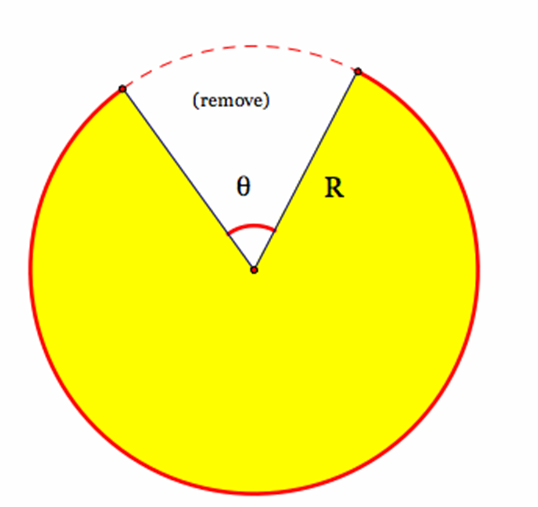 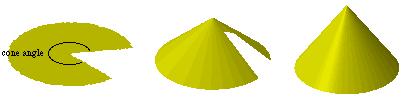 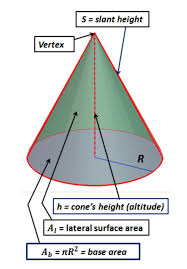 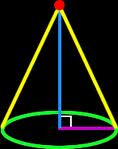 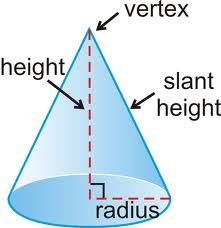 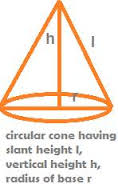 দলীয় কাজ
৪ জন শিক্ষার্থী নিয়ে দল গঠন করতে হবে।
 

প্রত্যেক দলকে আর্ট কাগজ দিয়ে কোণকের বক্রতল ও ভূমিতল তৈরী করতে হবে।
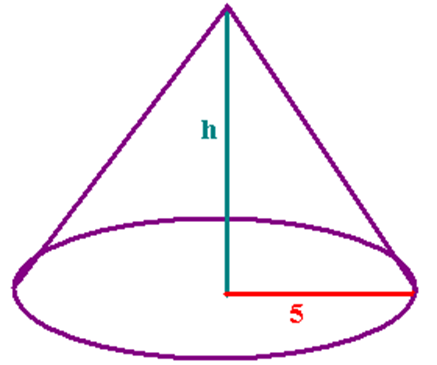 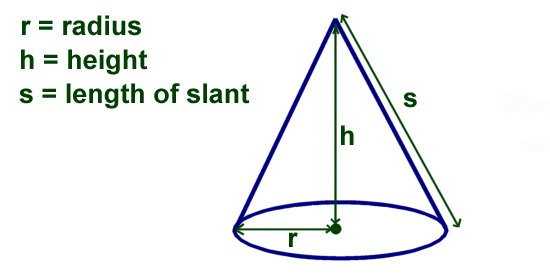 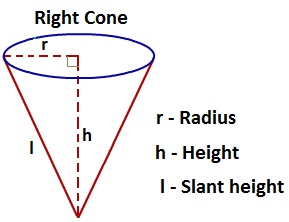 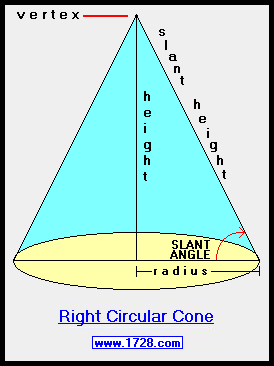 এসো ভিডিও টা দেখি
ভিডিওঃ www.youtube.com 
Youtube: right circular cone লিখতে হবে।
সংজ্ঞা
কোনো সমকোণী ত্রিভূজের সমকোণসংলগ্ন একটি বাহুকে অক্ষ(axis)ধরে এর চতুর্দিকে ত্রিভূজটিকে একবার ঘুরিয়ে আনলে যে ঘনবস্তু উৎপন্ন হয়, একে সমবৃত্তভূমিক কোনক বলা হয়।
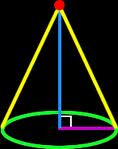 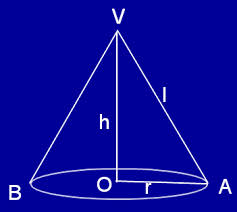 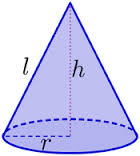 সমবৃত্তভূমিক কোনকের বক্রতলের ক্ষেত্রফলের সূত্র = ১/২ (ভূমির পরিধি×হেলানো উচ্চতা )     =১/২×২𝜋𝑟×𝑙=𝜋𝑟𝑙 বর্গ একক।
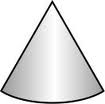 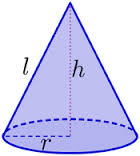 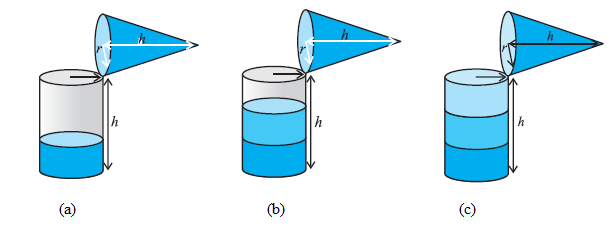 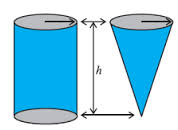 মূল্যায়ন
সূত্রগুলো খাতায় লিখ।
[Speaker Notes: ন]
বাড়ির কাজ
ধন্যবাদ
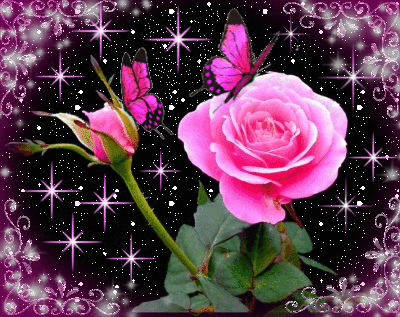